Bioinformatics/HPC
Students
Adda Zachary
Deema Al GhanimHorsley JacquelineSandrick Daniel
Mentors
Xiaoming Gao
Xinjun Zhang
Thilina Gunarathne

Supervised by Dr.Judy Qiu
Sequence Alignment
A way of arranging the biological sequences to identify regions of similarity
Pairwise alignment
Find the best matching alignments of two query sequences
Multiple Sequence Alignment
Alignment of 3 or more biological sequences
Computationally difficult
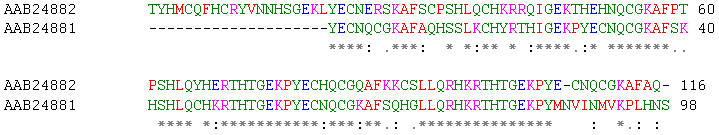 MDS
Pairwise
Sequence Alignment
Sequences
Dissimilarity Matrix
Visualization
Pairwise Clustering
http://salsaweb.ads.iu.edu/salsa/
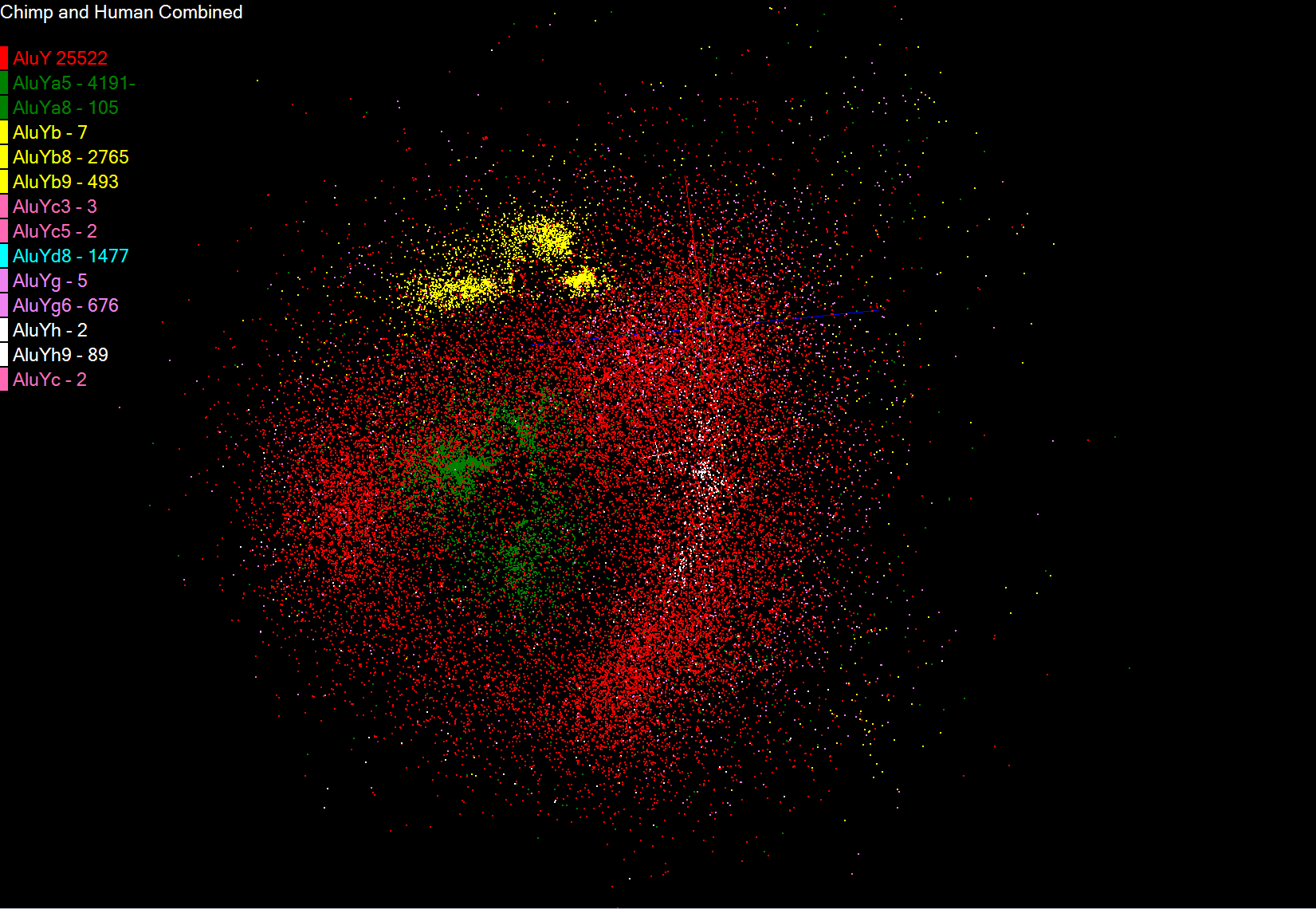 Phylogenetics
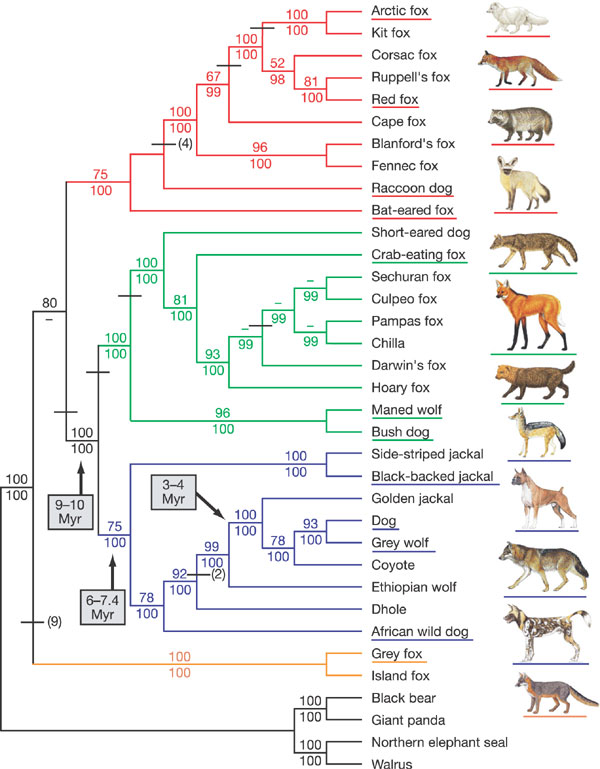 Study of evolutionaryrelatedness among various groups of organisms
Phylogenetic tree 
Tree of life
Finding the correlations between Phylogenetic trees and the clustering approach
Additional Software
PHYLIP (PHYLogeny Inference Package)
Software available in IU Quarry
Inputs
Distance Matrix
Gene sequences
Clutalw
Available in IU BigRed
Multiple sequence alignment
Can generate data files for PHYLIP
Thanks!!!